MeetkunstEen verbinding tussen beeldende kunst en meetkunde
[Speaker Notes: (allen)
Welkom]
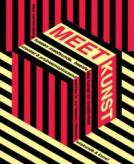 Aanleiding project
Boijmans Taal- en Rekenprogramma: 
Onderzoek 3 jaar
Overdracht

Universiteit Utrecht:
Andere invulling reken-/ meetkunde onderwijs; onderzoekend en procesgericht
Meetkunde ‘ondergeschoven kindje’

Grote Rekendag 2015 start samenwerking
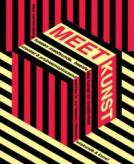 Partners
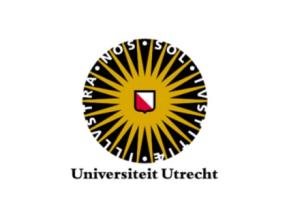 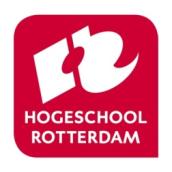 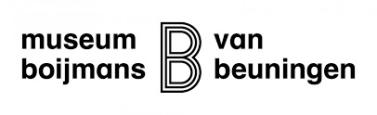 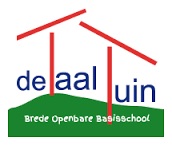 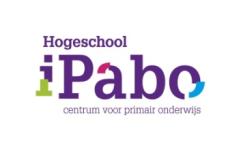 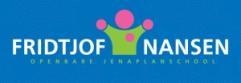 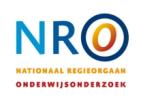 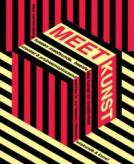 Project bestaat uit:
nascholing leerkrachten groep 6, 7 en 8
8 lessen meetkunst die leerkrachten zelf geven
4 lessen over ruimte & 4 lessen over patronen
1 museumles over ruimte

Onderzoek bij leerkrachten en leerlingen
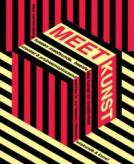 Onderzoek
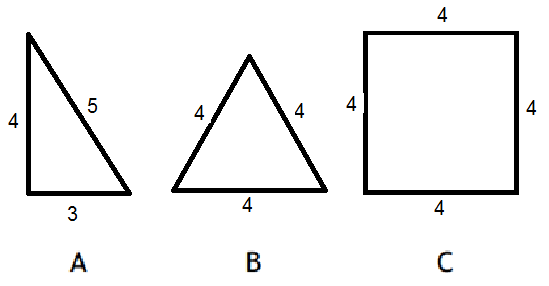 Doel onderzoek? 
Effectmeting lessenserie bij leerlingen
Meetkundekennis
Creatief denken binnen meetkunde 
Kijken naar en praten over kunst
Meetkunst woordenschat  
Effectmeting nascholing bij leerkrachten: 
Mening over & beeld van creativiteit, beeldende kunst en meetkunde.
Vaardigheden (stimuleren/begeleiden van creatief probleem oplossen/gebruik meetkundetaal/kunstbeschouwen)
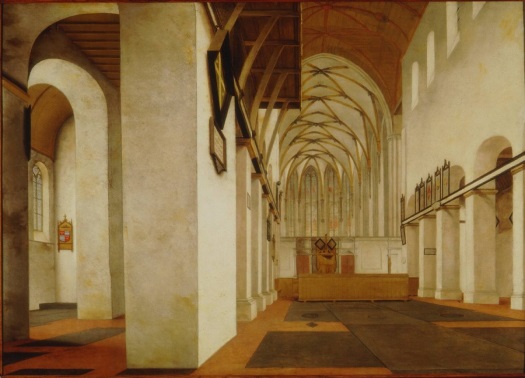 [Speaker Notes: Promotieonderzoek 
Doel onderzoek algemeen.]
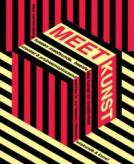 Drie pijlers:
Kunstonderwijs
Reken-wiskundeonderwijs, in het bijzonder Meetkunde
Creativiteit
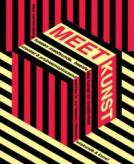 Kunstonderwijs
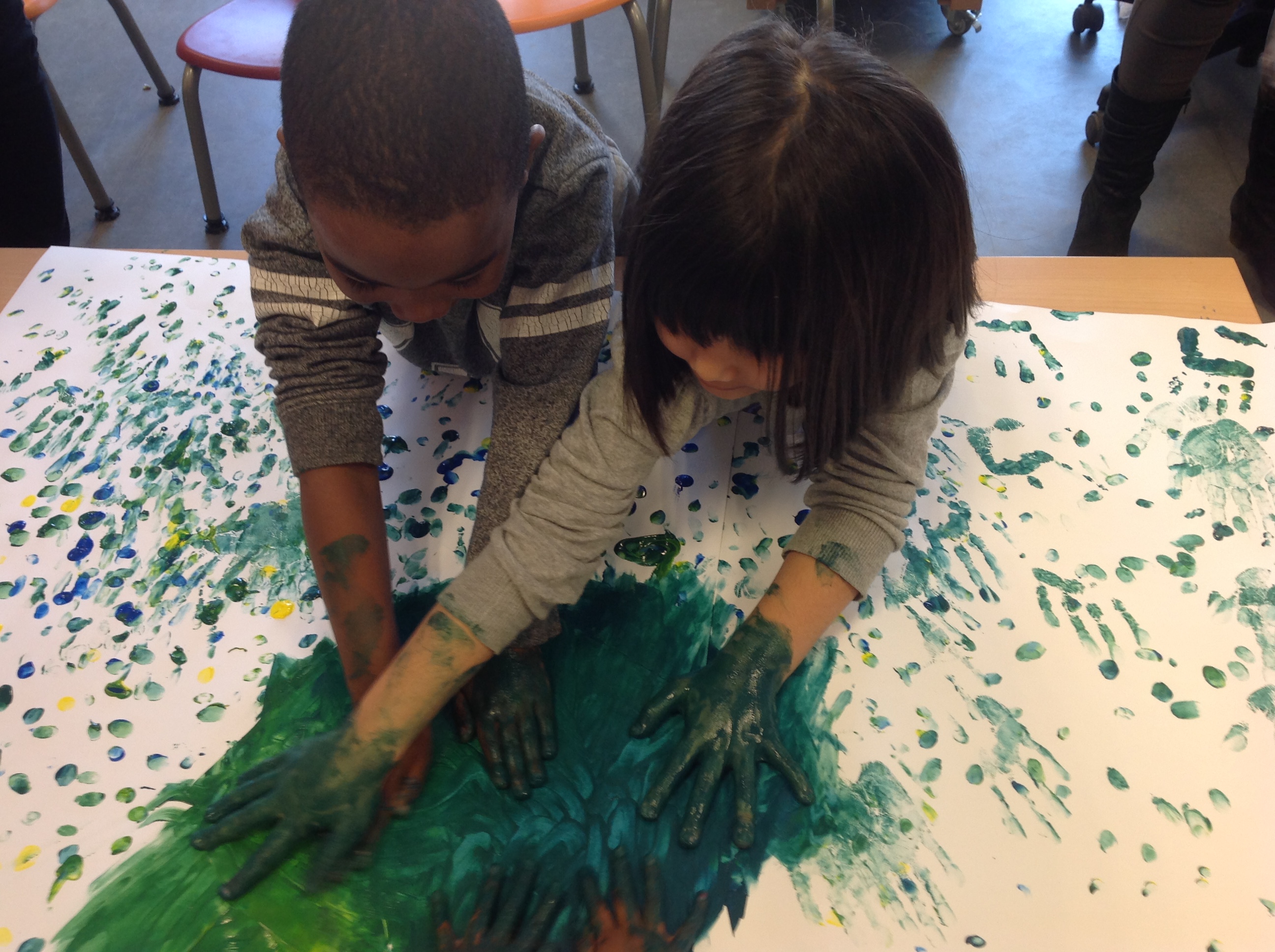 Productie

Receptie

Reflectie
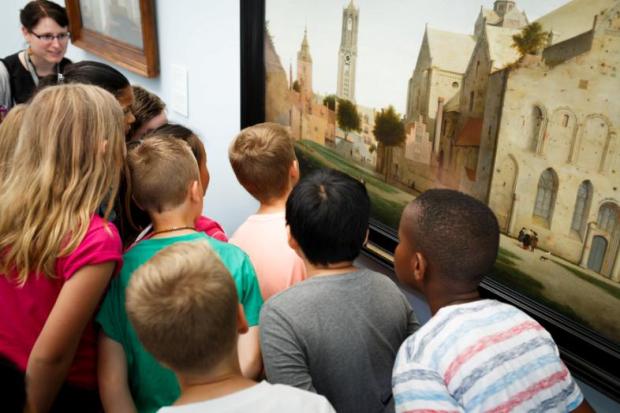 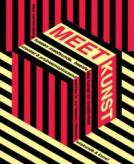 Kunstonderwijs
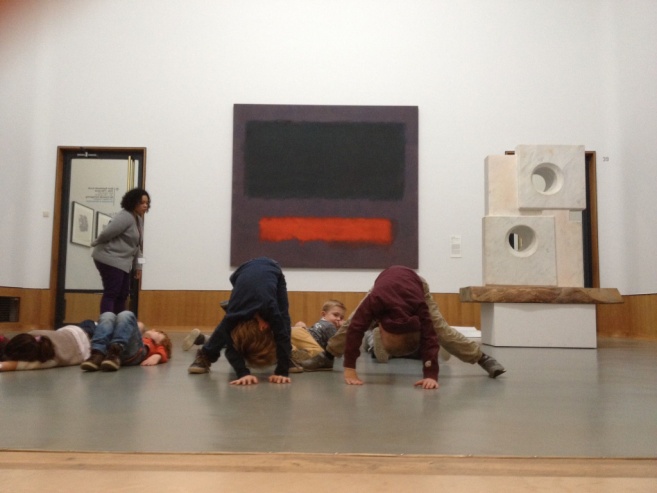 Maar ook:

kunst is onderzoek
proces voorop
verbindingen maken
geen goed of fout
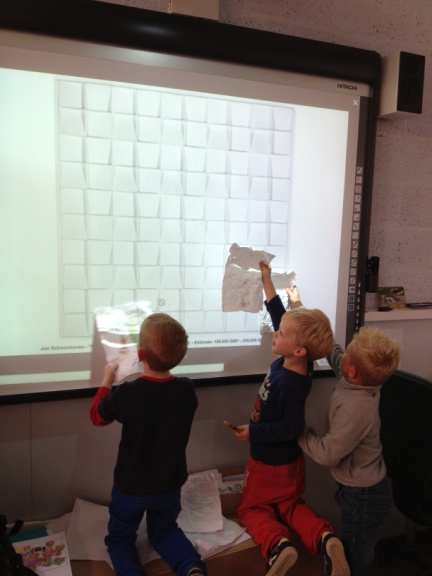 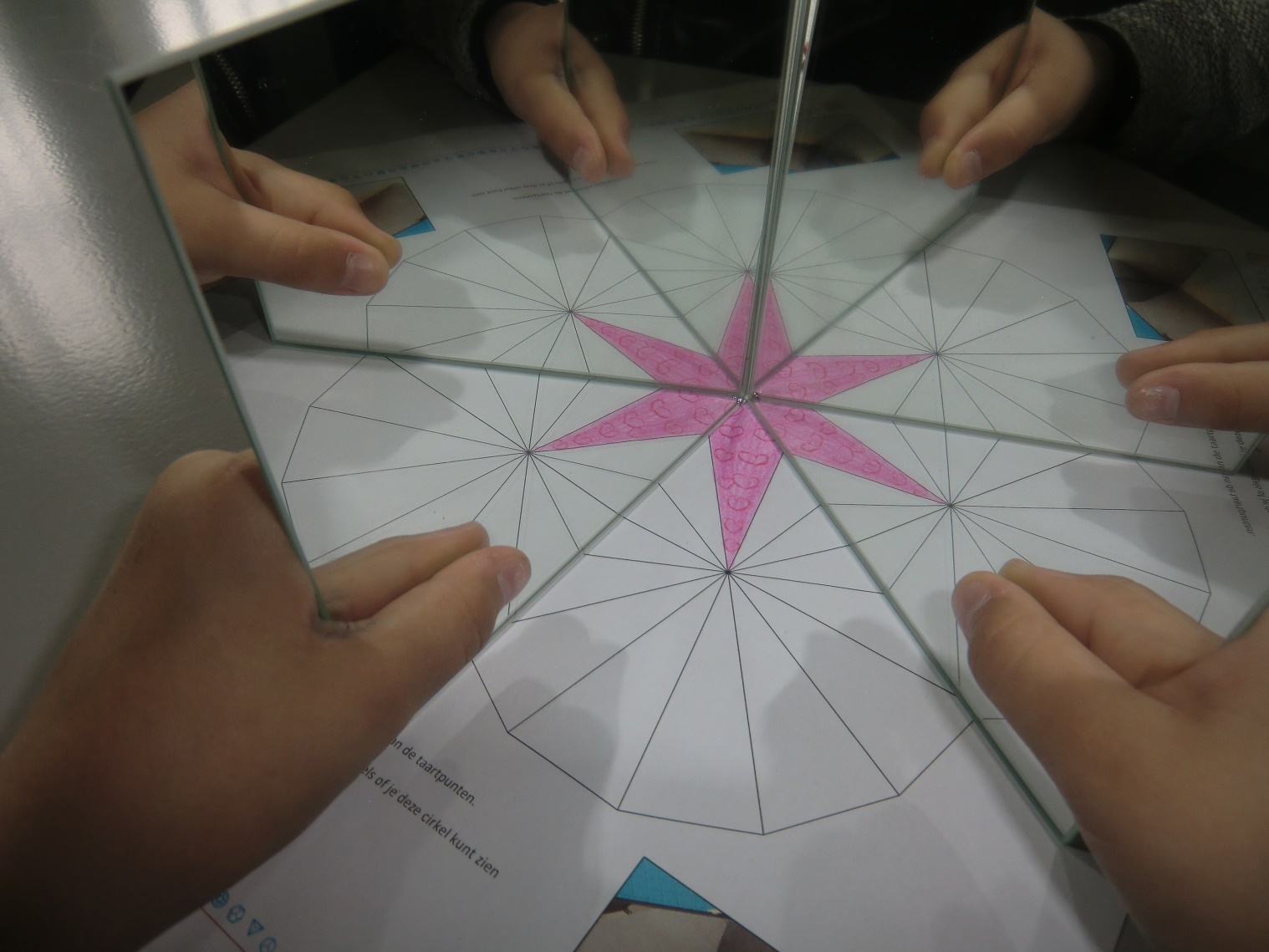 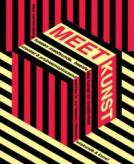 Meetkunde
Ervaren
Verklaren
Verbinden

Mathematiseren
[Speaker Notes: Aangeven hoe in dit specifieke voorbeeld sprake is van ervaren, verklaren en verbinden. Gelijk nogmaals link met Grote Rekendag leggen.
Inbedden in grotere beeld van leren mathematiseren – uiteindelijk doel van reken-wiskundeonderwijs.]
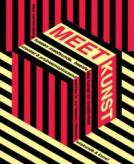 Meetkunde
In hoeverre worden de leerlingen (door de situatie) uitgelokt om te redeneren over
meetkundige figuren (2D), objecten (3D) en hun eigenschappen?
patronen?
transformaties, zoals spiegelen, draaien, verplaatsen en over symmetriekenmerken?
projecties, zoals schaduw, en over het gebruik van viseer- ofwel kijklijnen?
lokaliseren, ofwel de positie die een object inneemt?
het bezien van een object vanuit een ander standpunt?
visualisaties en representaties, zoals aanzichten?
constructies van vlakke en ruimtelijke figuren?
[Speaker Notes: Kernvragen waar het bij meetkunde op gaat. In dit project gaat het om situaties die raken aan ‘kunst’.]
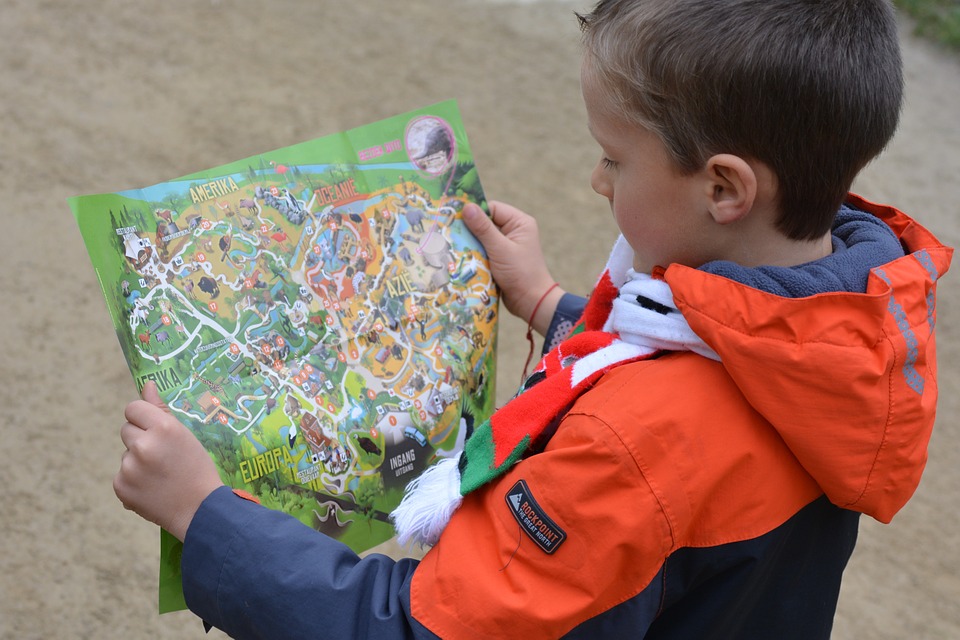 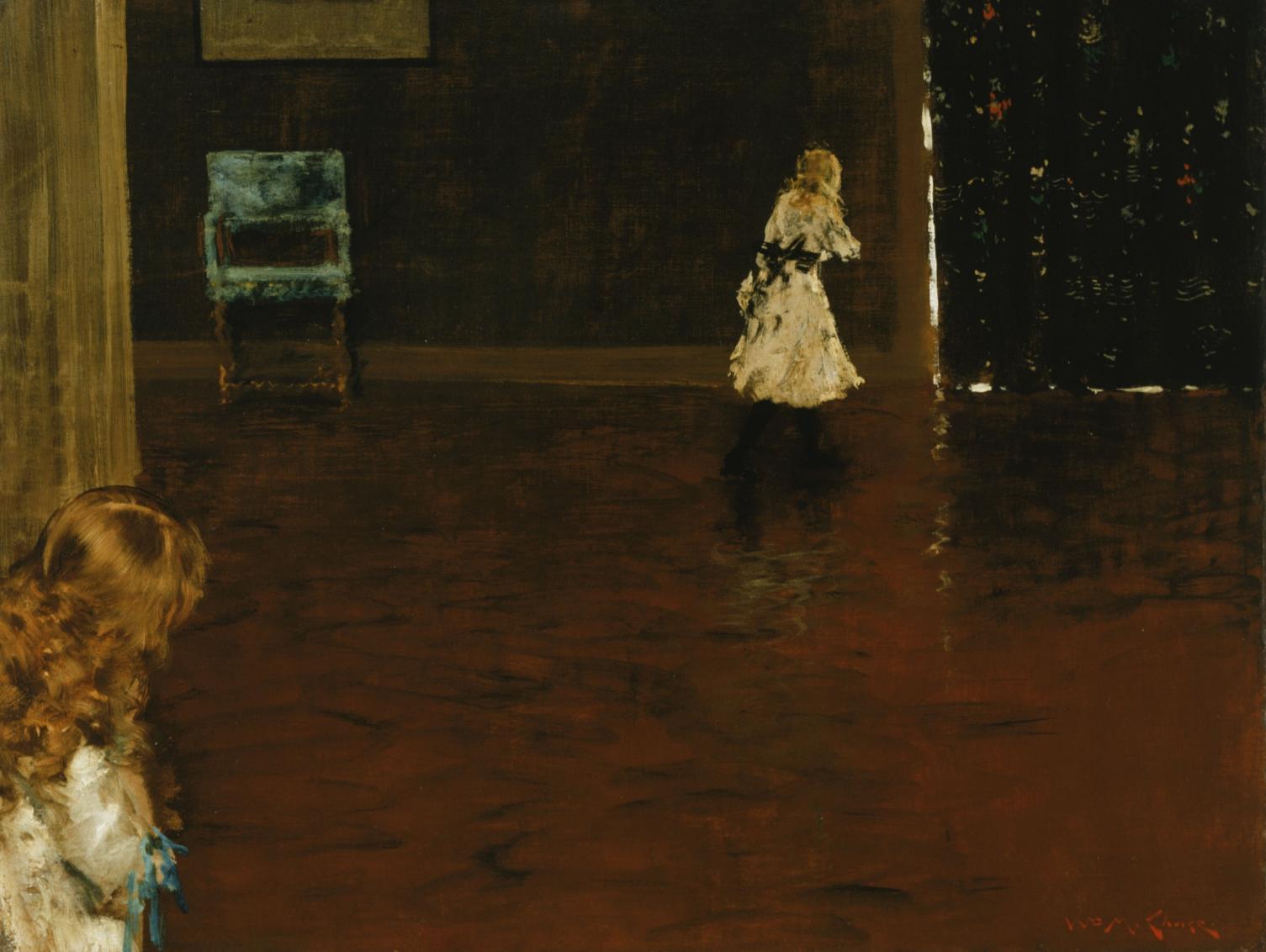 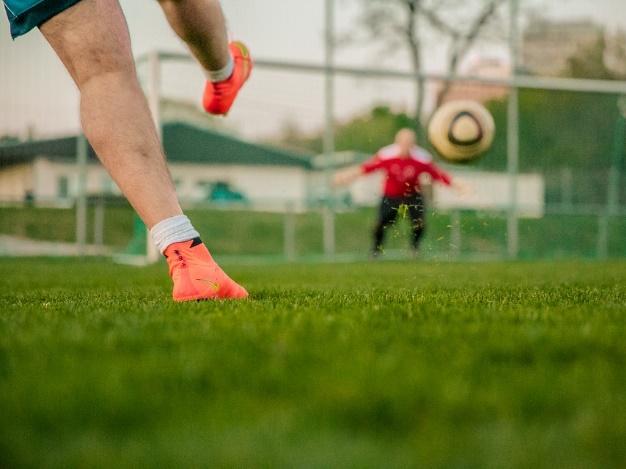 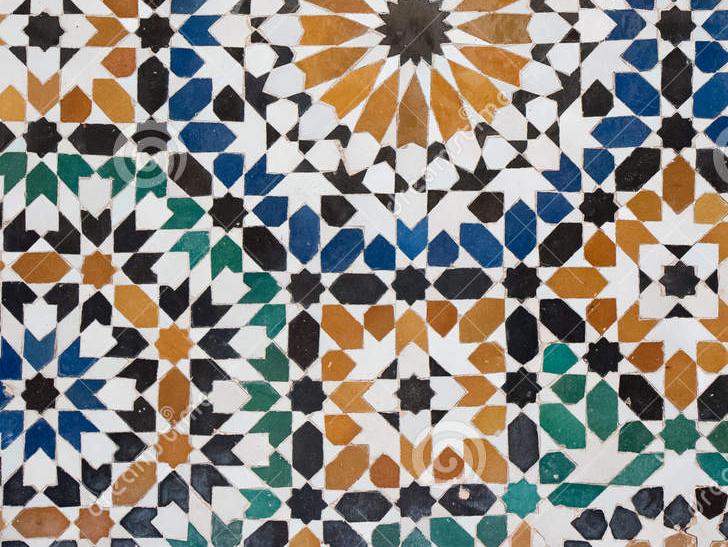 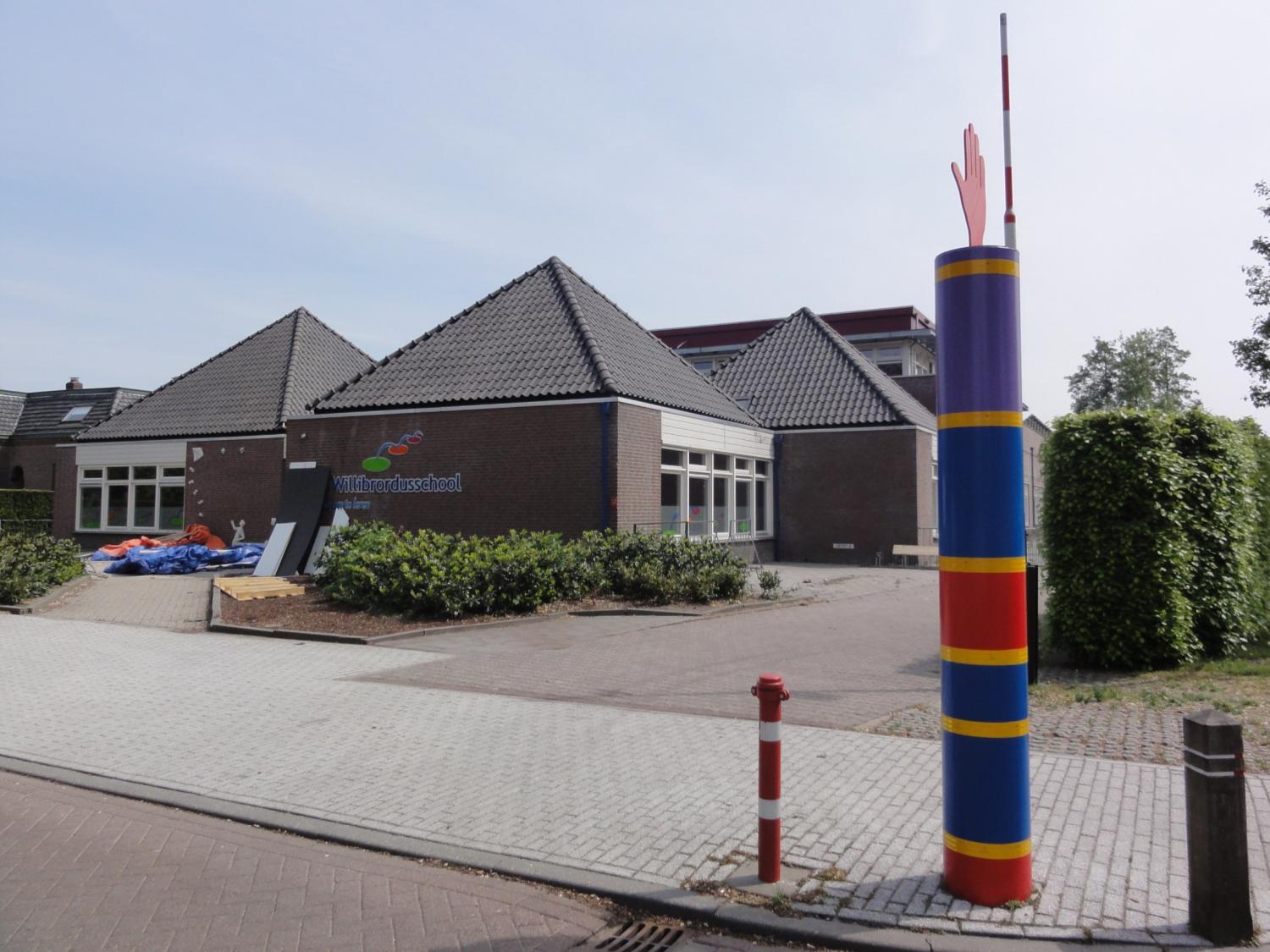 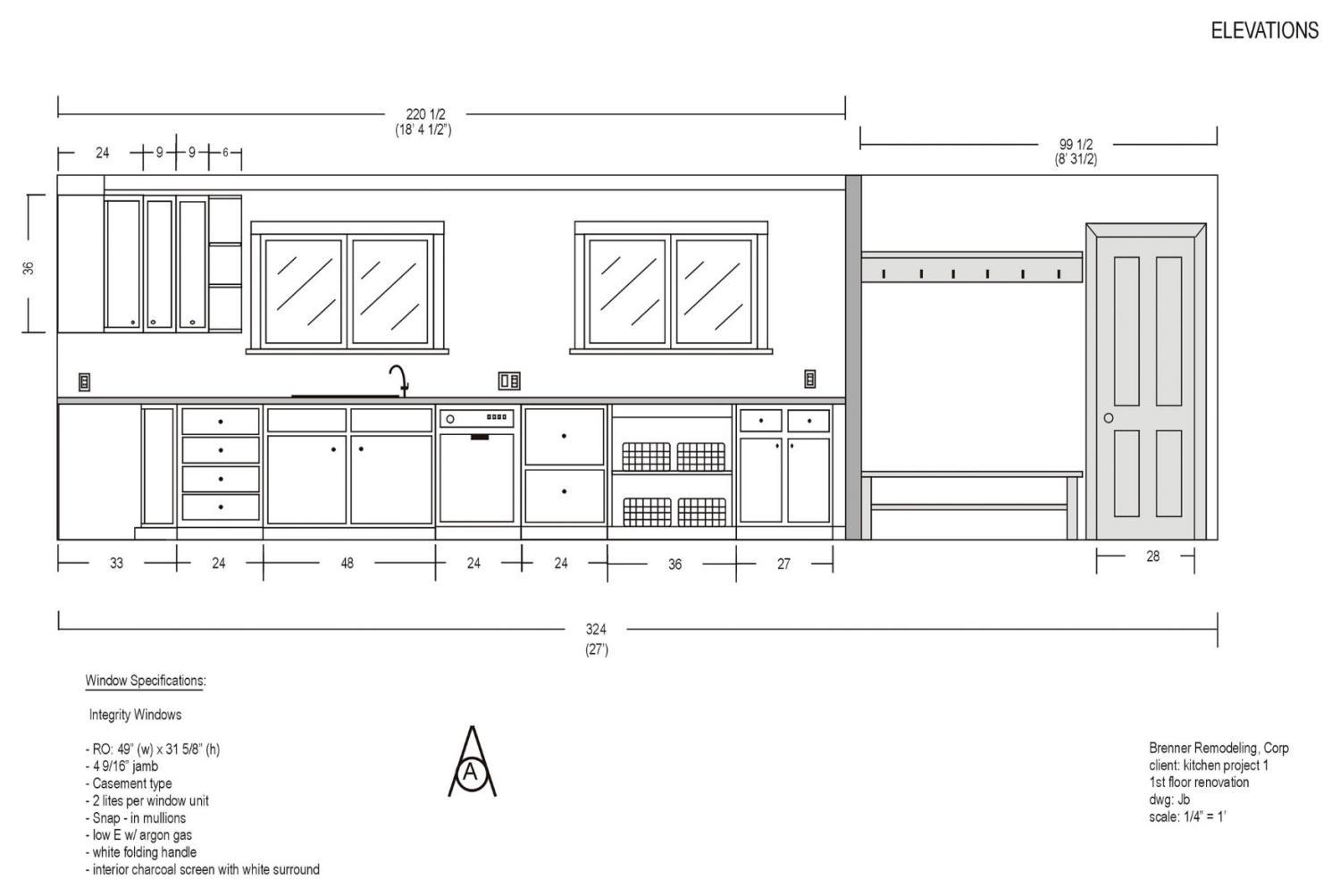 Creativiteit
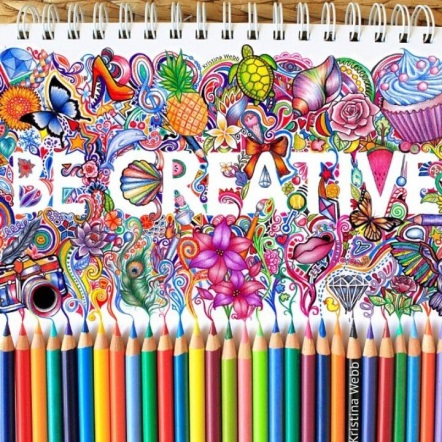 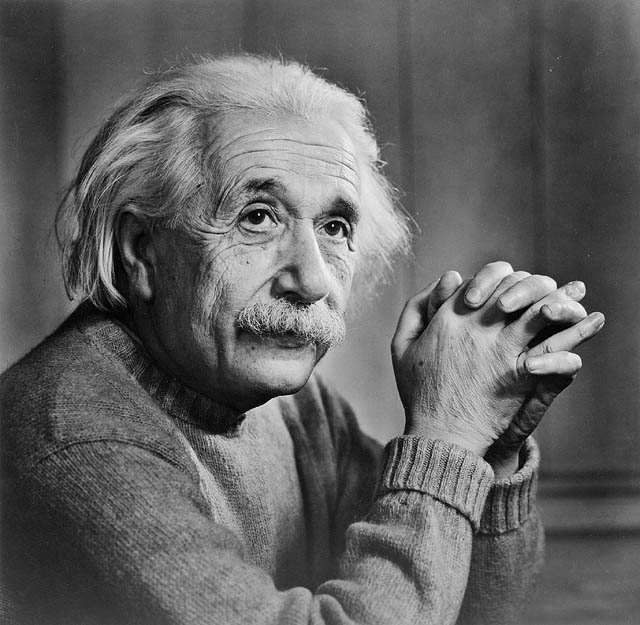 Creativiteit is het vermogen om nieuwe en zinvolle/betekenisvolle producten te creëren in een sociale context (Plucker, Beghetto & Dow, 2004).
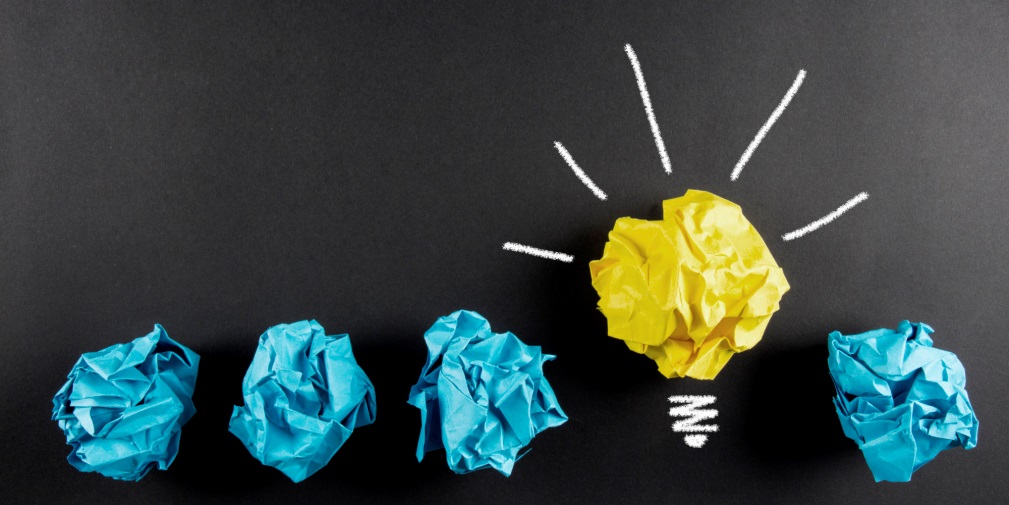 [Speaker Notes: Binnen meetkunst is creativiteit de verbinding tussen meetkunde en beeldende kunst. 
Actualiteit: 21st century skills
Vaak wordt creativiteit geassocieerd met kunst  iemand die mooi kan schilderen of tekenen bijv. (spreektaal). Academische taal/wetenschap is creativiteit niet gebonden aan een domein. Dus je kunt ook creatief zijn in wiskunde of meetkunde.  
Vaak denken mensen dat creativiteit een persoonkenmerk is. Je bent een creatief persoon of niet. Dit is ook niet het geval. Verschillende processen spelen een rol.]
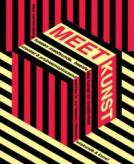 Oriënteren
Ideeën Evalueren
(convergent)
Ideën bedenken & combineren
(Divergent)
Ideeën uitvoeren
context
proces
Persoonlijkheid
leerling
Product (nieuw & betekenisvol)
+
=
[Speaker Notes: Processen die binnen creativiteit een rol spelen zijn hetzelfde in beeldende kunst en meetkunde/wiskunde. 
VB: voorbeeld : maak een foto waarin je een effect creert dat niet kan. 

ROL LEERKRACHT: CONTEXT & begeleiden van proces.]
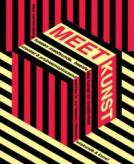 Creativiteit
Onderzoekend en ontdekkend leren (OOL) – W&T
Probleemoplossend leren

Belangrijke aspecten
Ruimte om te onderzoeken
Iedereen bewandelt eigen weg
Eindproducten kunnen verschillen
Probleem of vraag van alle kanten bekijken
[Speaker Notes: (Eveline)]
Creativiteit in nascholing:
Hoe breng je een creatief proces op gang?
Hoe begeleid je een creatief proces?
Hoe evalueer je creativiteit en/of hoe leg je het vast?
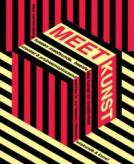 Meetkunstles Ruimte
Richard Serra, Wassende bogen, 1980 (1999)
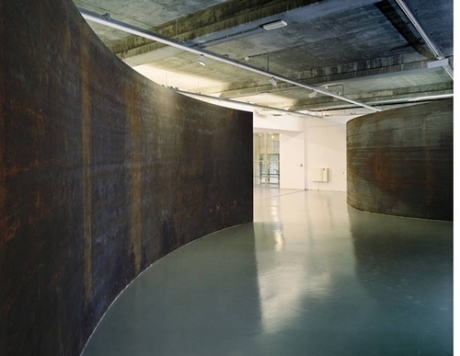 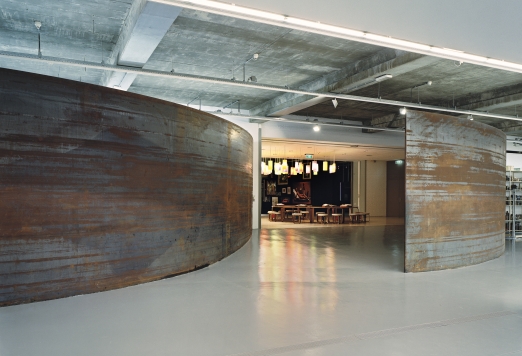 Tejo Remy, Ladenkast, 1991
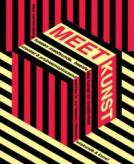 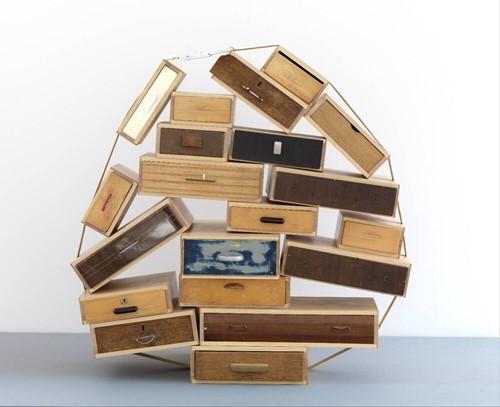 Bruce Nauman, Dubbele stalen kooiconstructie, 1974
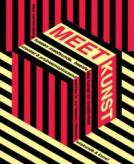 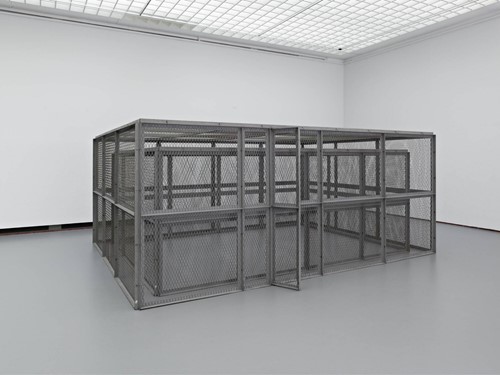 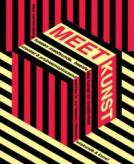 Schoolkunstles
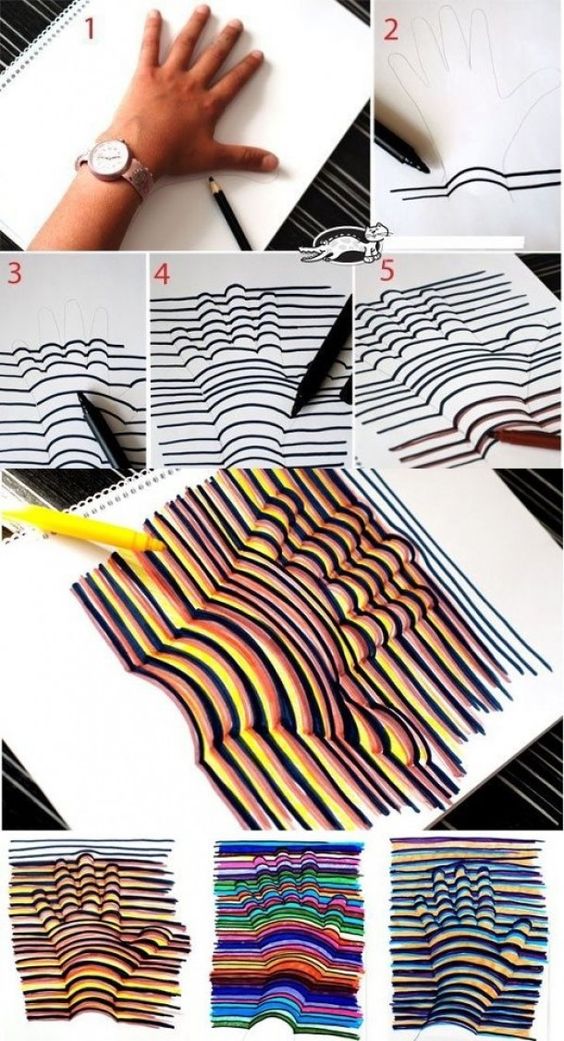 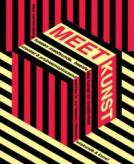 Afronding
Korte terugblik
Planning en lessen
Verdere afspraken
[Speaker Notes: (allen)]
Tijdsplanning & verwachtingen
[Speaker Notes: Belangrijk dat leerkrachten aanwezig bij alle nascholing 
Nascholing 5 bijeenkomsten duren 2 uur. Na elke bijeenkomst ‘huiswerk’ + maken filmpje (zoek filmfragment uit). 
Ongeveer 1 les per week! Alle lessen geven! Lessen duren tussen de 60 en 90 minuten.  belangrijk om de tijd aan te houden bij de lessen. Niet erg als ze niet klaar zijn. Het gaat om het proces! Plan de lessen alvast in, in je agenda. 
Komt dit overeen met jullie verwachingen? Wat wel/niet?]